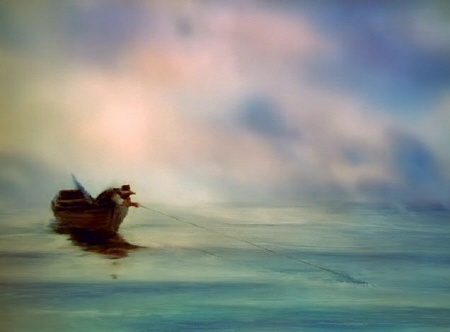 Проект на тему:
“Ціннісний підхід до вивчення повісті-притчі Е.Хемінгуея “Старий і море”

Автори: слухачі курсів Івано-Франківського обласного 
інституту післядипломної педагогічної освіти
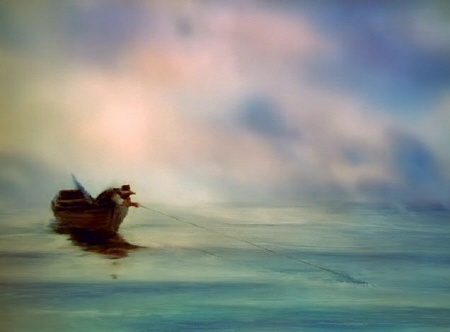 Мета: визначити проблематику та розкрити філософсько-символічне наповнення сюжету повісті Е.Хемінгуея; розвивати в школярів навички аналізу твору та зв’язного мовлення; допомогти учням усвідомити моральні цінності у творі; виховання поваги до людини та бережливого ставлення до природи.

Очікуваний результат: усвідомлення учнями сенсу буття і моральних цінностей людини.
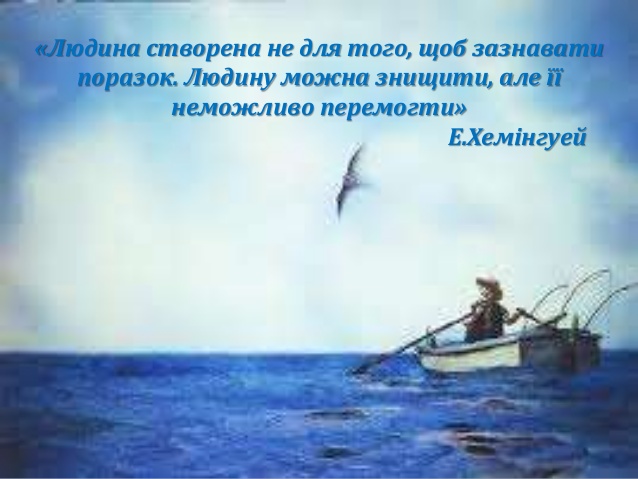 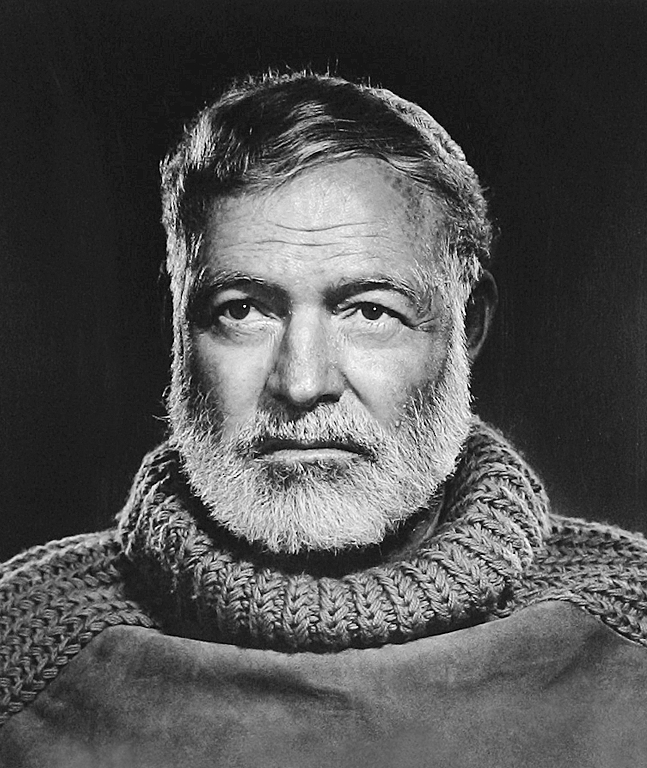 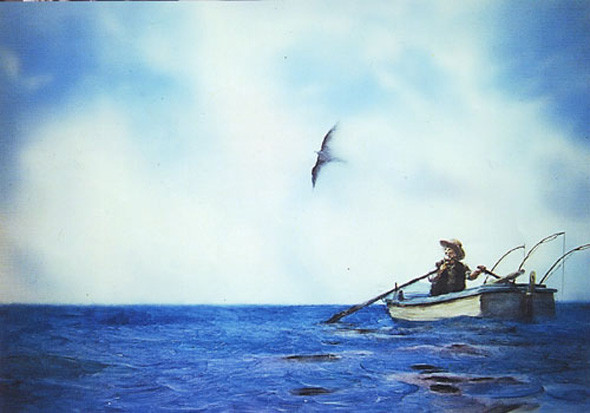 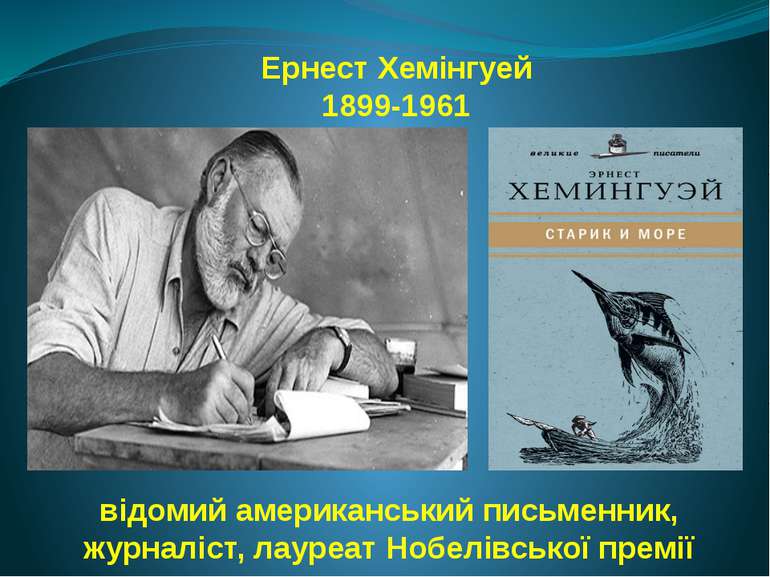 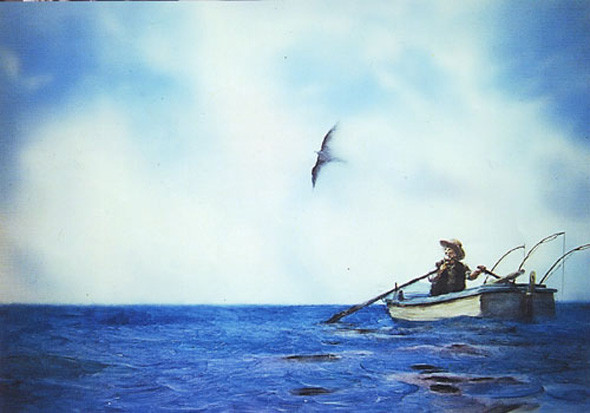 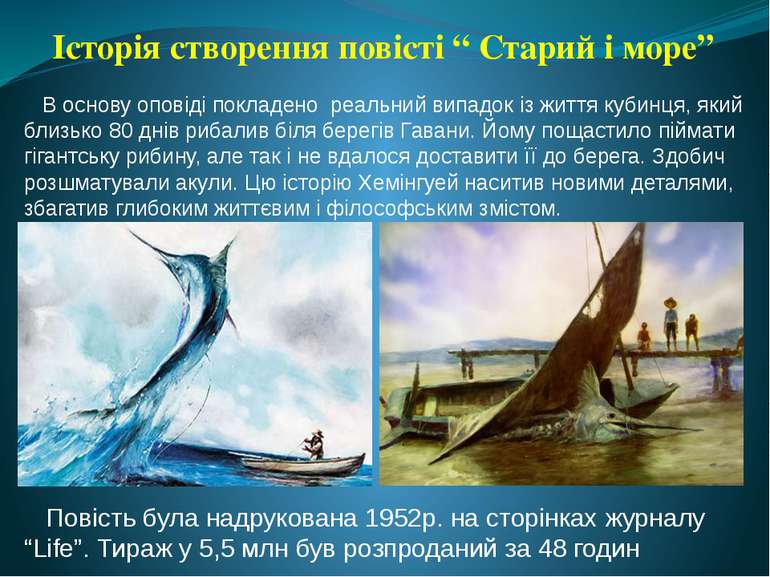 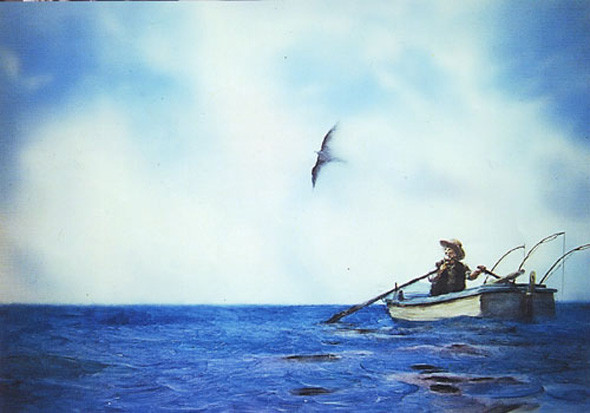 Алегоричний зміст повісті:
“Не було ще хорошої книги, яка виникла із заздалегідь придуманого символу, запечатаного в книгу, як ізюм у солодку  булку. Солодка булка з ізюмом хороша штука, але простий хліб краще. Я намагався змалювати справжнього старого і справжнього хлопчика, справжнє море і справжню рибу, і справжніх акул. І якщо я зробив це достатньо і правдиво, вони, звичайно, можуть тлумачитися по-різному”. 



Е.Хемінгуей
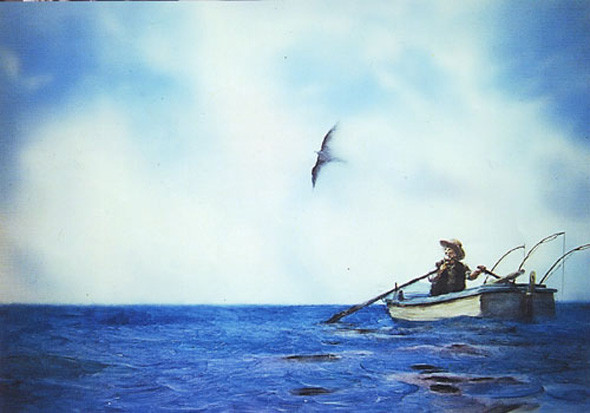 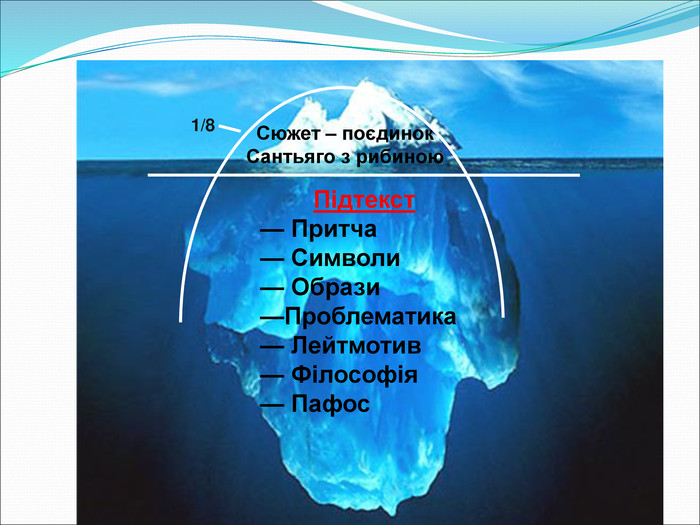 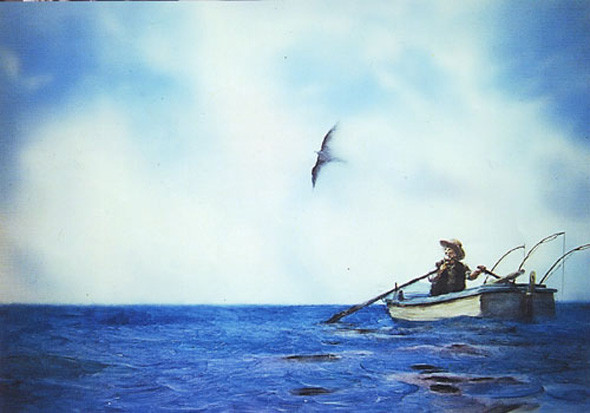 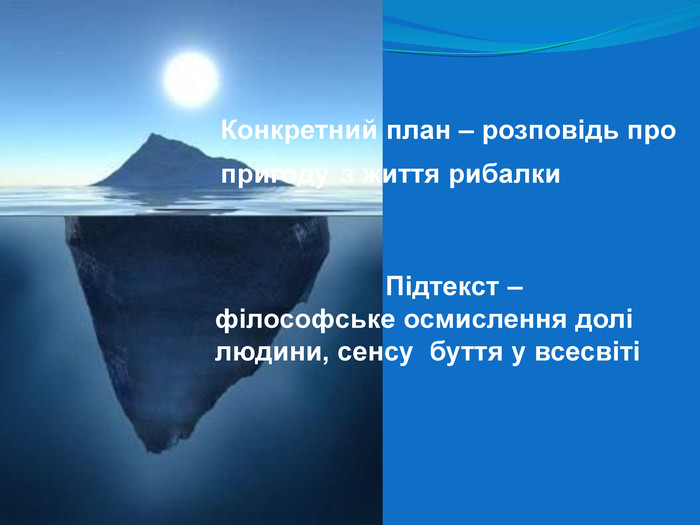 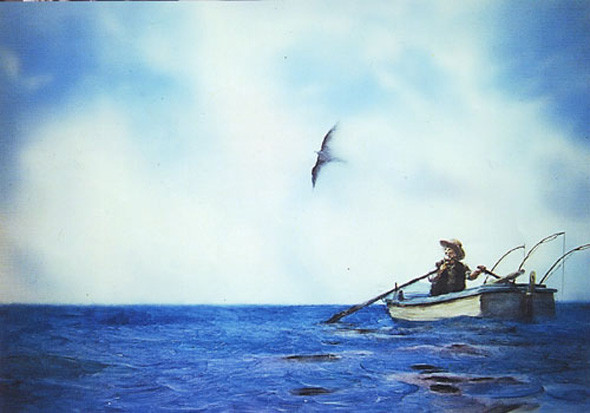 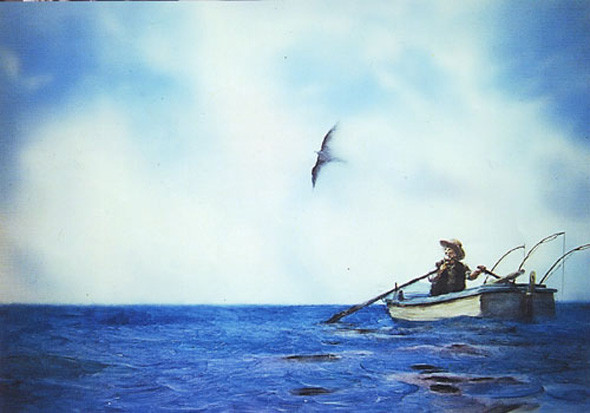 Провідні мотиви повісті:
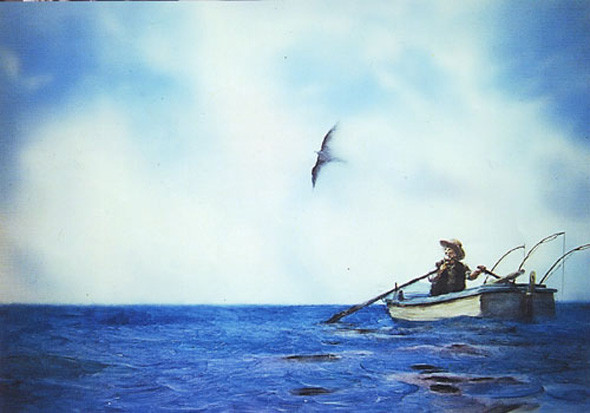 Життя – боротьба.
Доля Сантьяго – вічна боротьба, що є джерелом самоповаги.
Людина бореться за те, щоб бути людиною
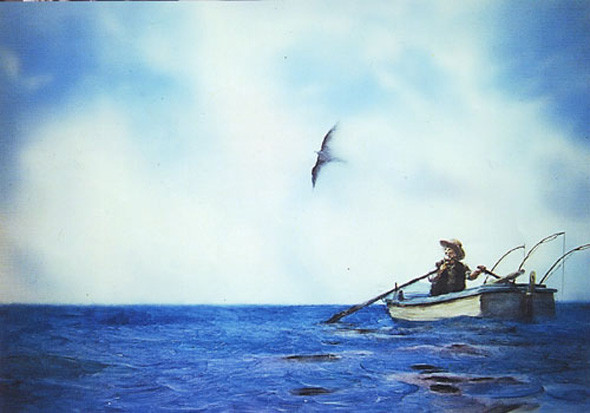 Цінності у творі
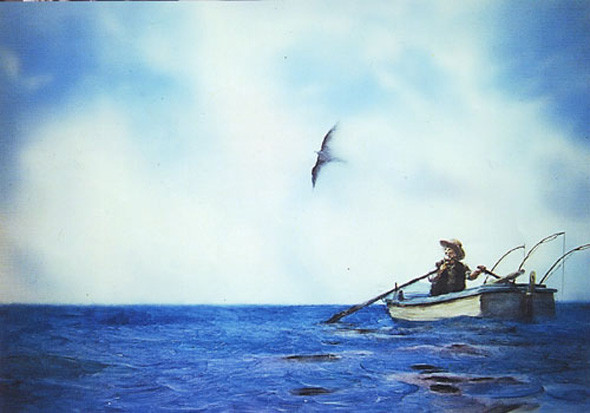 Робота в групах
І група – проблема «Людина і суспільство»
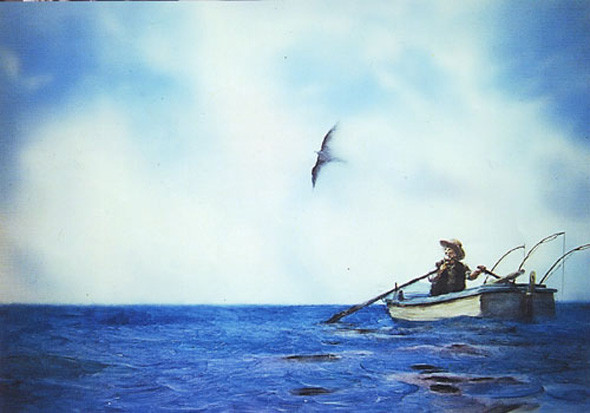 Людина і суспільство
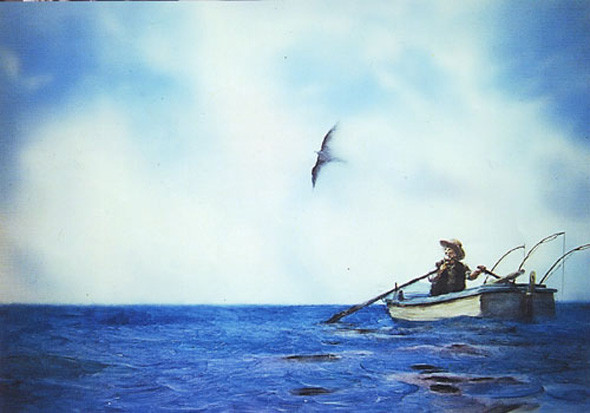 Висновок
Сантьяго живе серед людей. Ходить в море. Це – справа його життя. А риба потрібна, щоб вижити. Вітрило човна полатане, скидається на прапор безнадії. Про старого турбується Маноліно. Але старий думає про людей, які його чекають на березі.
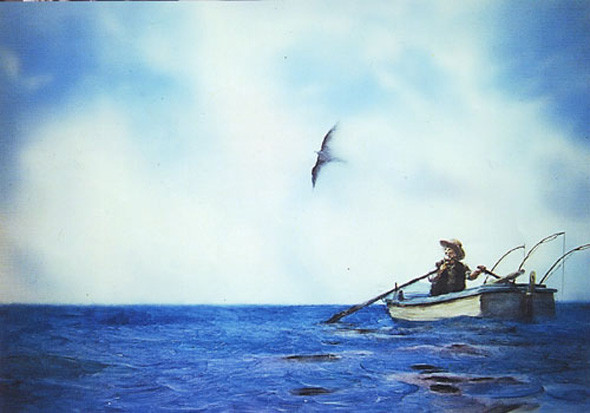 ІІ група – проблема «Людина і Всесвіт»
-Які думки про зорі, сонце, місяць, вітер, небо?
-Як розуміємо слова старого: «Як добре, що нам не доводиться вбивати сонце, місяць і зорі»?

«Зараз голова у мене така ж ясна, як і сестри мої, зірки»
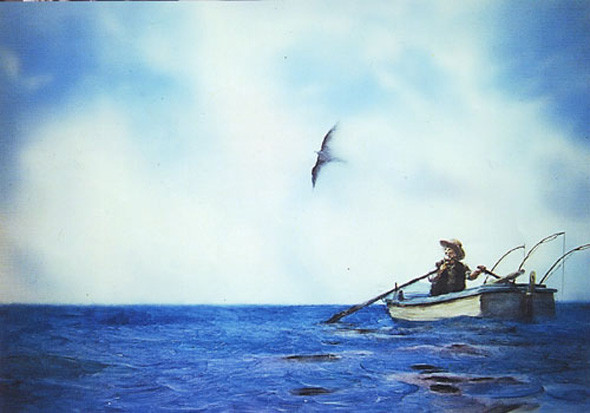 Людина і Всесвіт
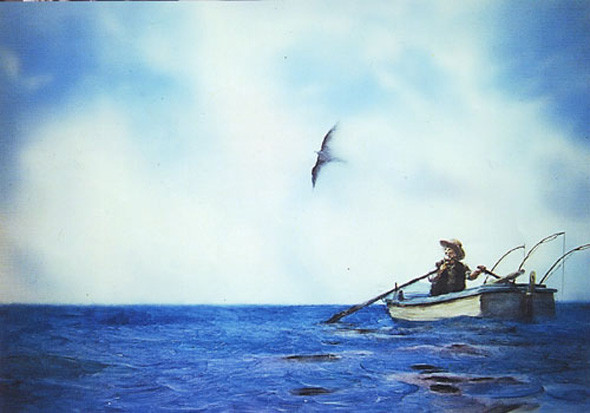 Висновок
Людина – частина Всесвіту, частина природи: сенс її існування – у гармонії з ними та суспільством.
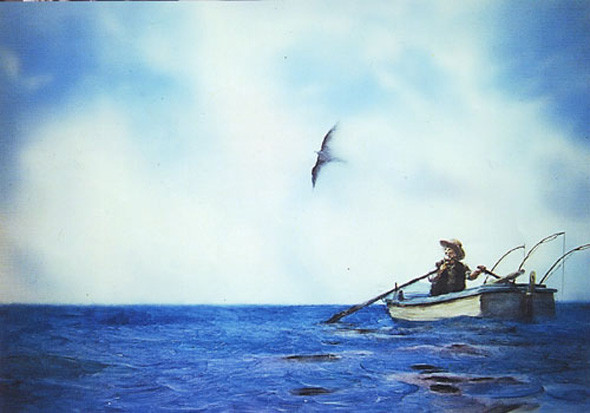 ІІІ група – проблема «Людина і природа»
- Як старий думає про море?

Як ставиться до птахів і черепах?


Що думає про упійману рибу?

- Автор вважає людину повелителькою природи, рабом чи її частиною?
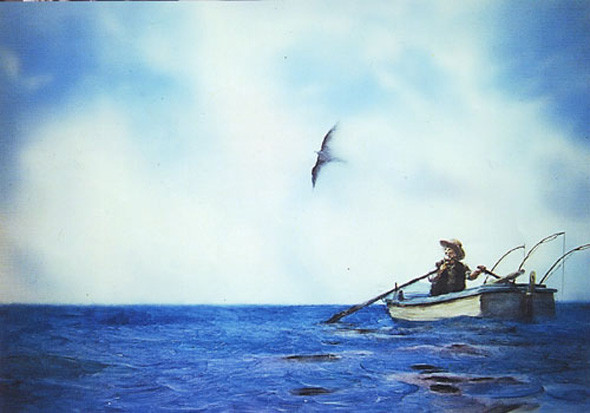 Людина і природа
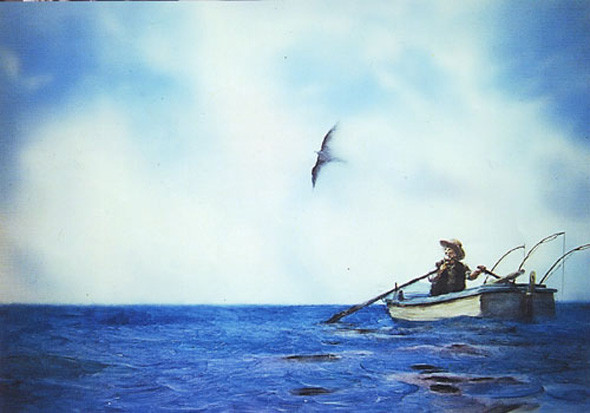 Висновок
Людина – частина природи. І всі – птахи, риби, черепахи – її менші брати. Єдина зброя людини – розум і воля.
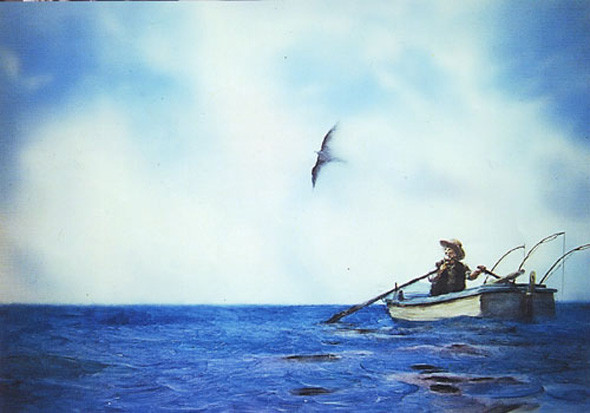 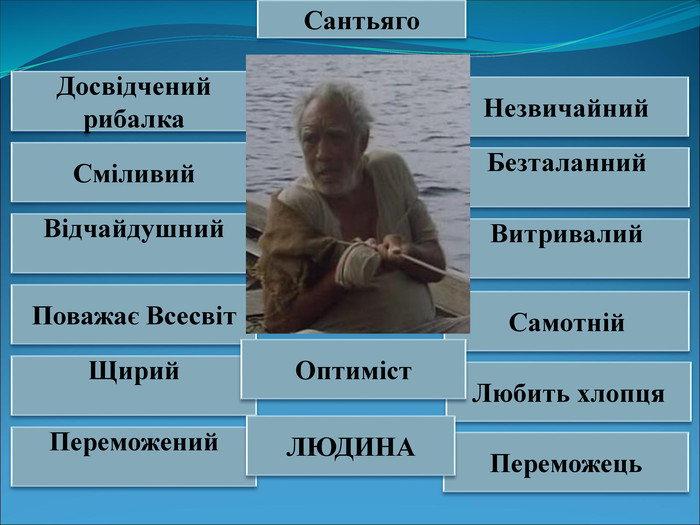 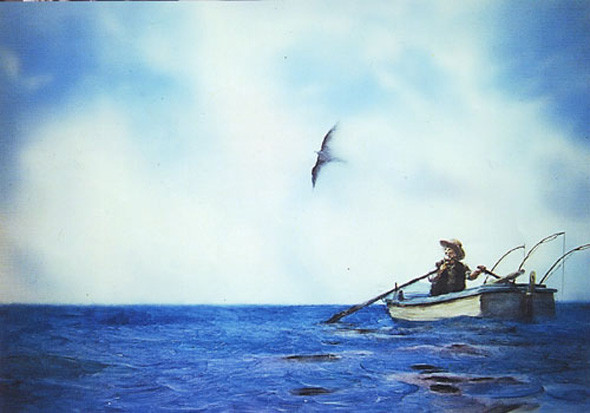 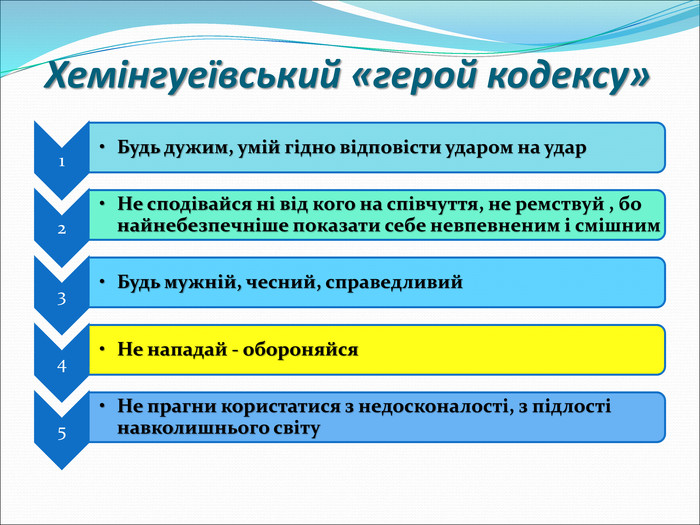 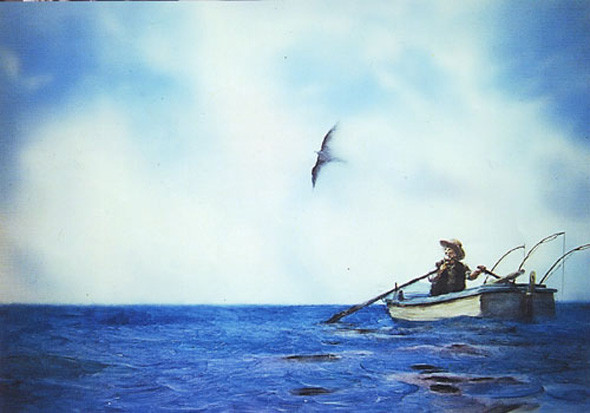 Проблемне питання
-Чи можна вважати ситуацію, в якій опинився старий, межовою?

- Як розумієте слова Хемінгуея: «Людина створена не для поразки. Людину можна знищити, але її не можна перемогти»?
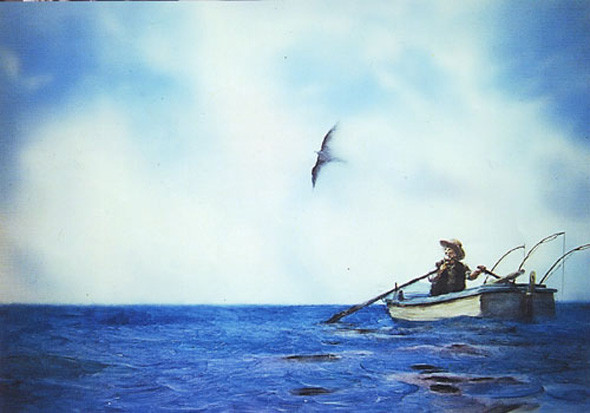 Цінності Сантьяго
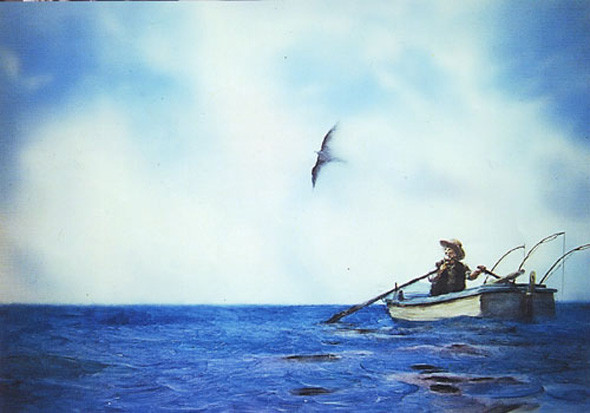 Тут людина щаслива, бо відчуває примирення з життям. У самотнього Сантьяго є хлопчик, який його любить і говорить, що йому ще багато чого треба навчитись у старого. Він буде продовжувати справу. Фінал оптимістичний.
Сантьяго, втративши матеріальну цінність – рибу, - зберігає в собі гідність, самоповагу, Людину.
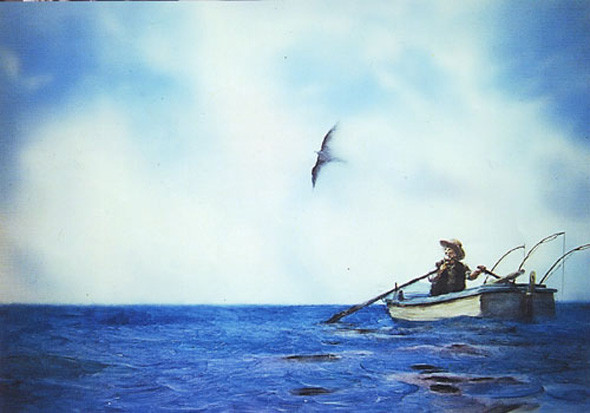 Вместо злата и жемчуга с янтарем
Мы другое богатство себе изберем:
Сбрось наряды, покрой свое тело старъем,
Но и в жалких лохмотьях останься царем.
О.Хайям
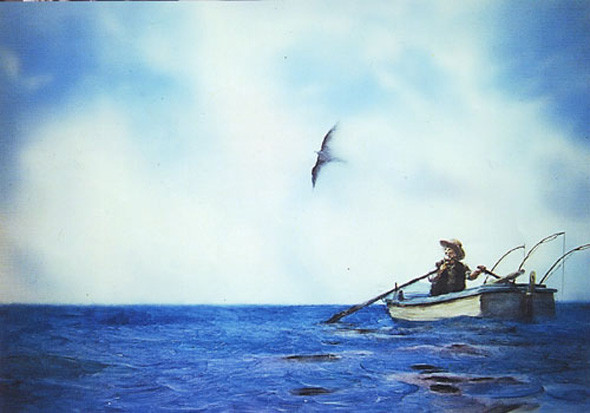 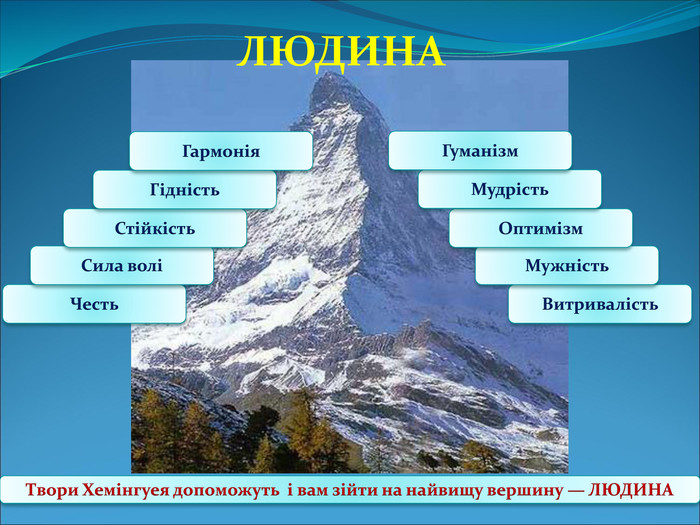 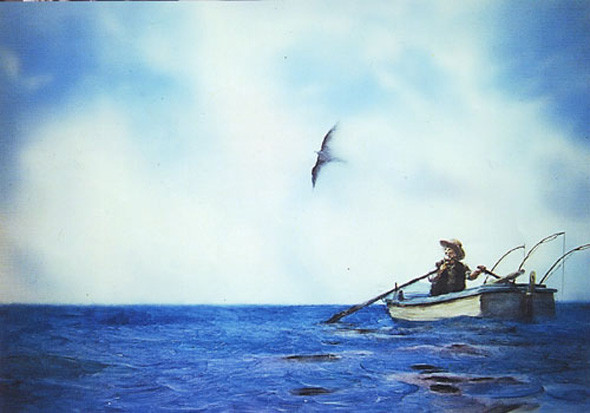 Завдання
«Прочитати» морально-філософський зміст повісі, розкривши значення пар символів
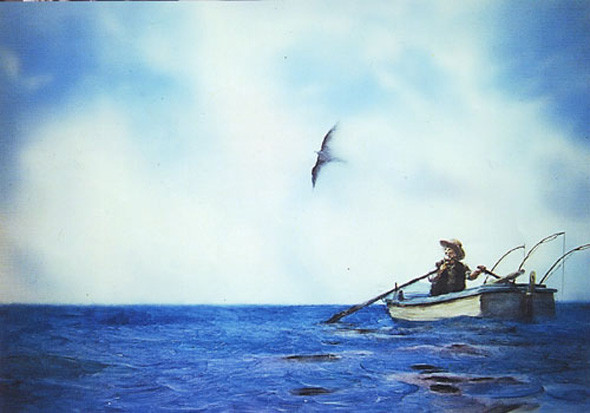 Автор назвав свою повість «посланням молодому поколінню»
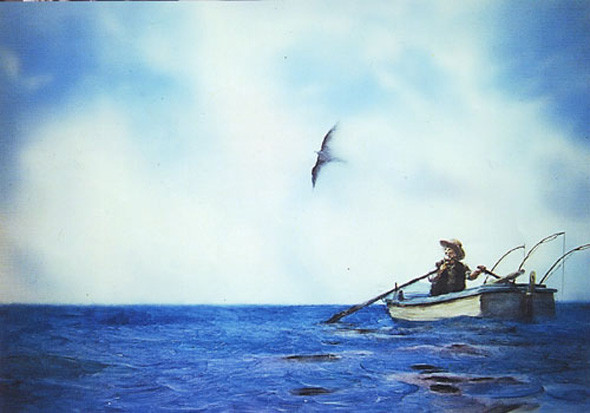 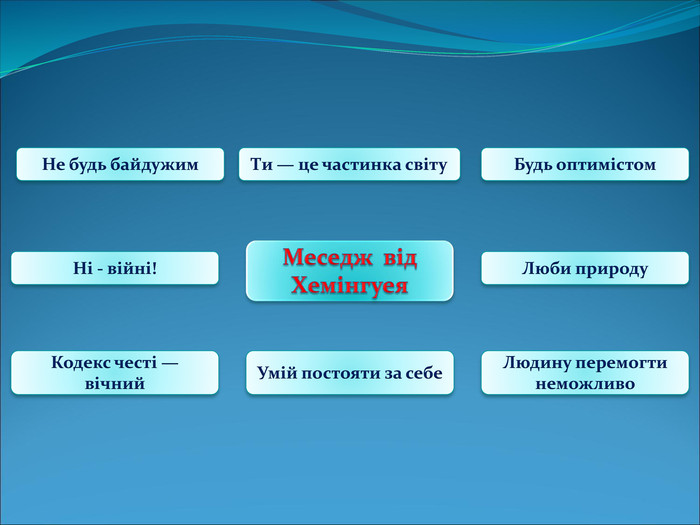 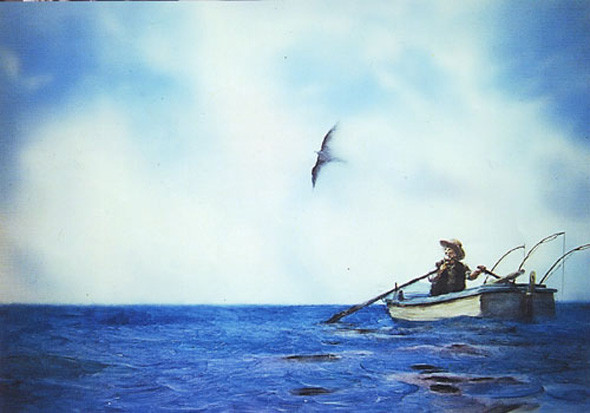 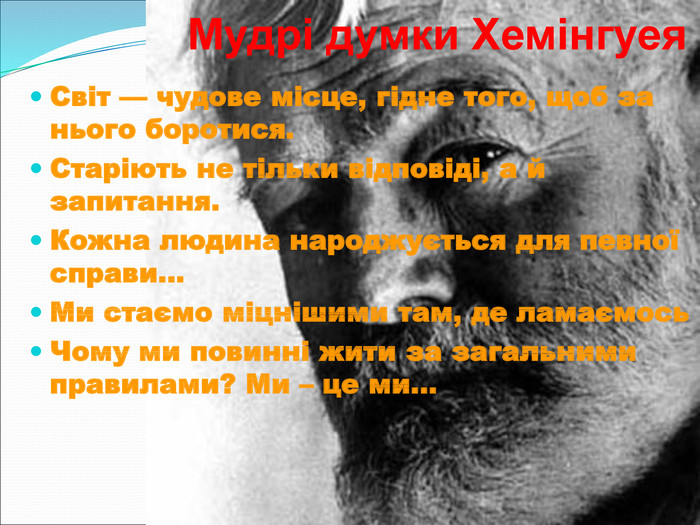